AFT of High Pollution
High Pollution
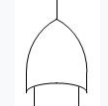 Particular exposure to Air, water, land
Pollution control Device malfunction / fault
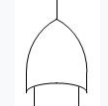 Electrical  fault
Mechanical fault
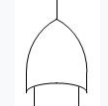 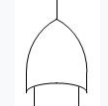 Fuse Burn
Wire Burn
Software crash
Gear broken
Shaft/
spindle broken